Composition: Balance
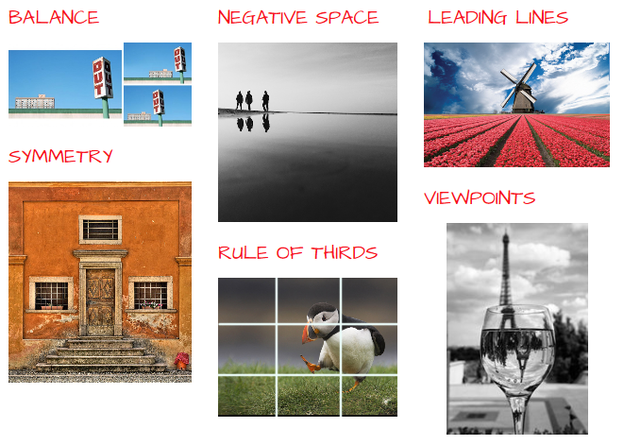 Composition: Leading Lines
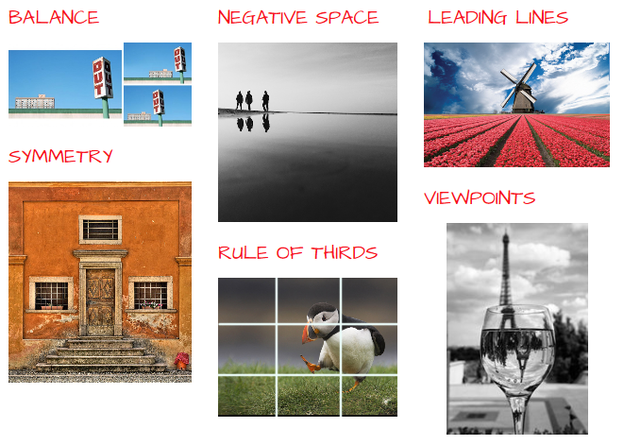 Composition: Rule of Thirds
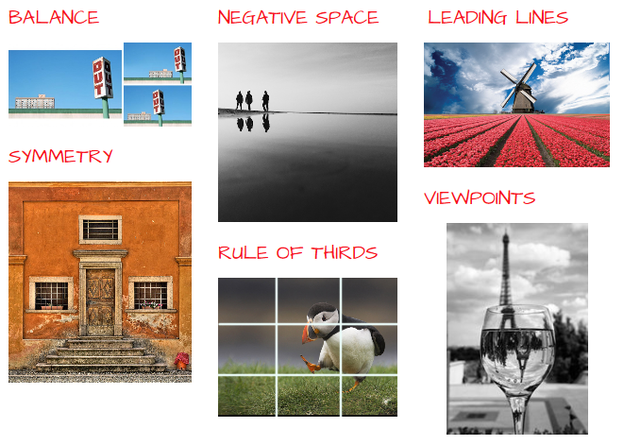 Composition: Viewpoint/Angles
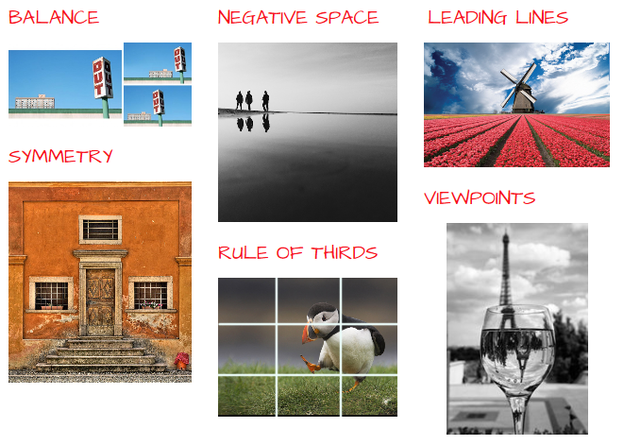 Composition: Simplicity
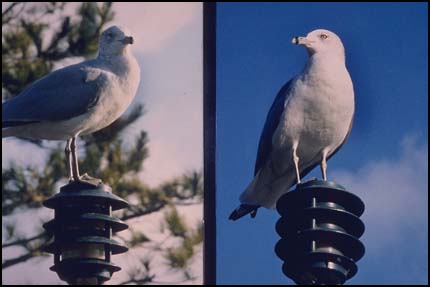 Composition: Framing
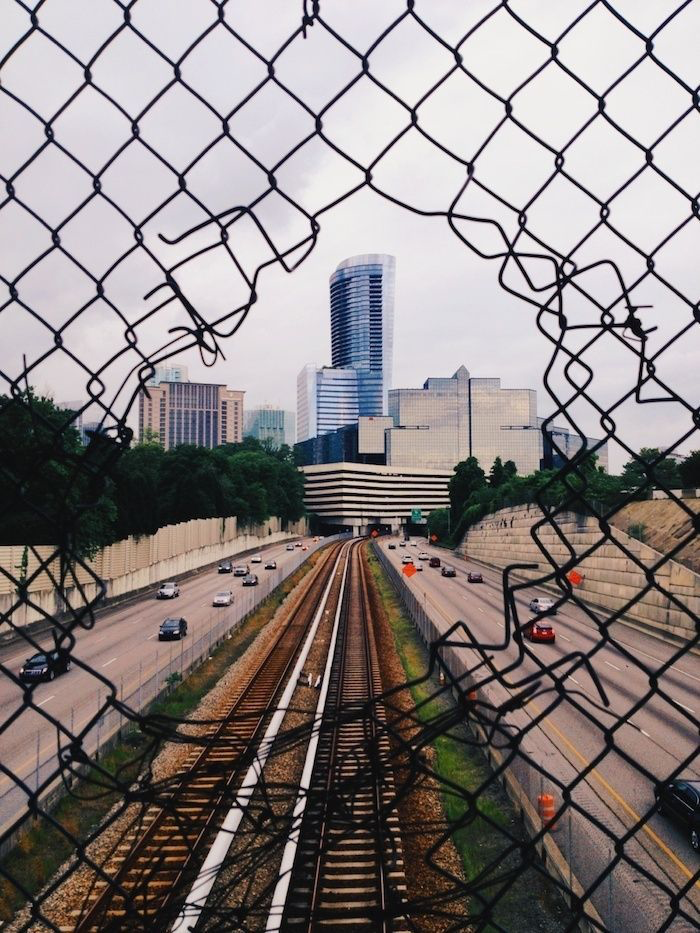 Composition: Fill the Frame
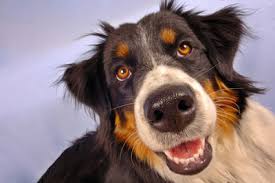 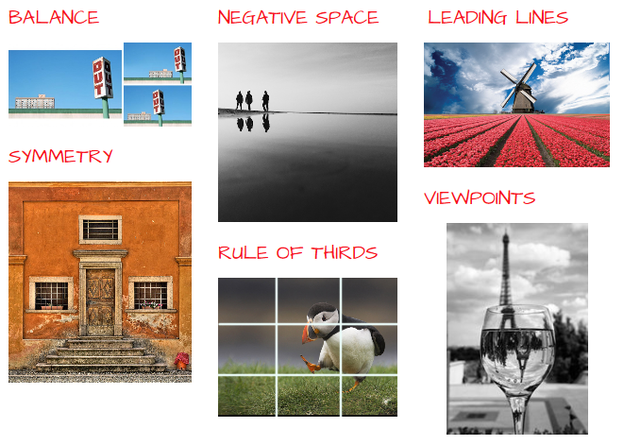 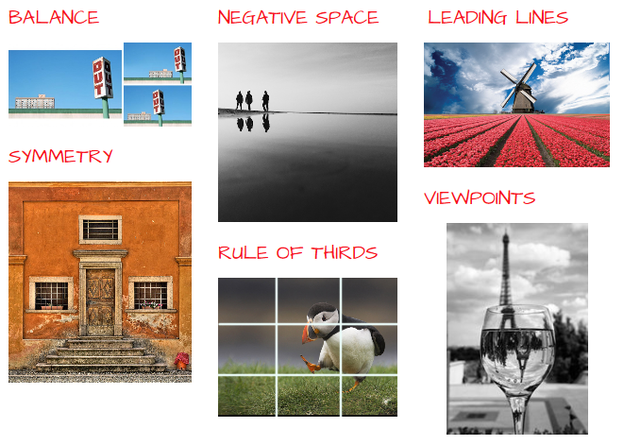 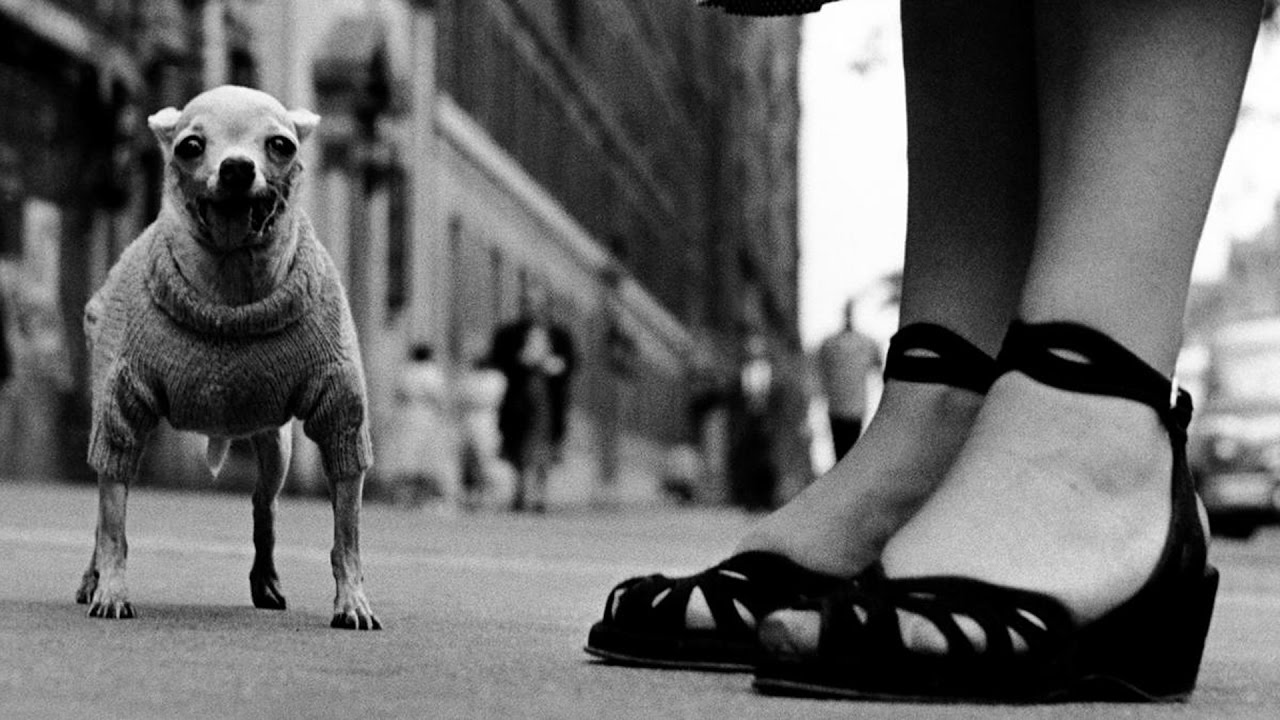 COMPOSITIONAL GUIDELINES
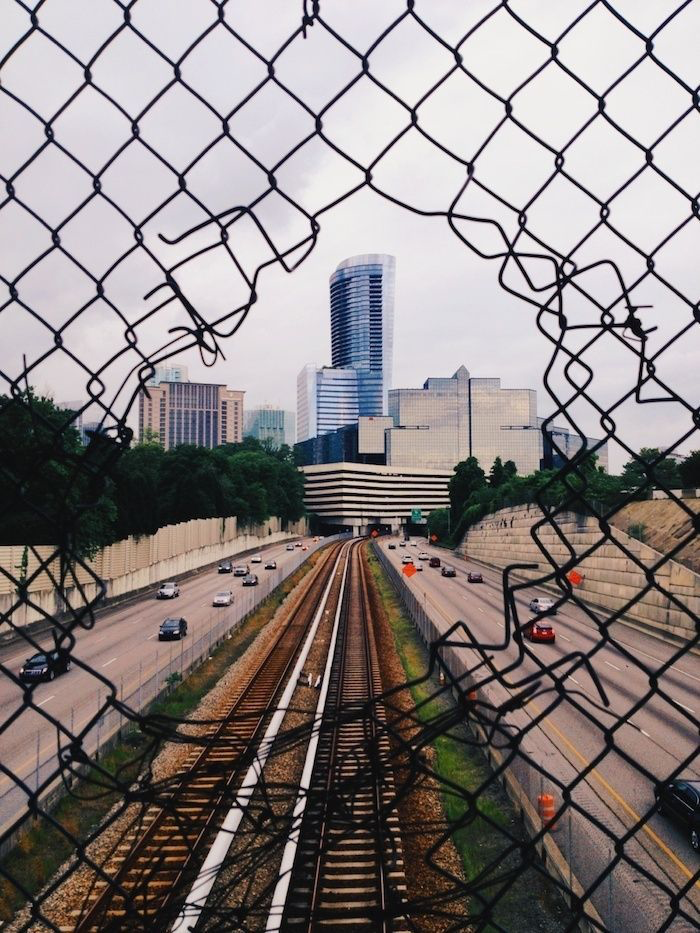 Viewpoints/Angles
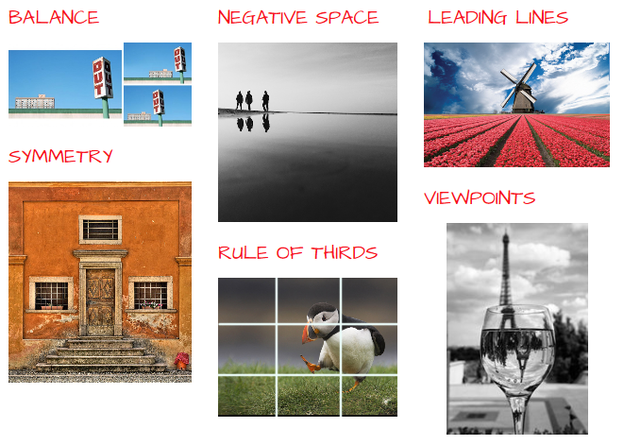 Rule of thirds
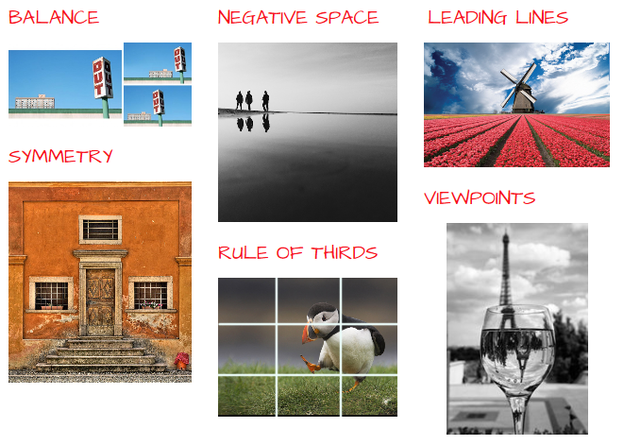 Balance (Asymmetrical)
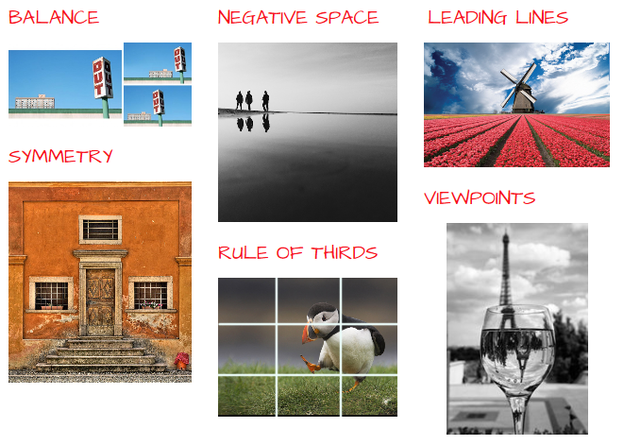 Framing
Leading Lines (above repetitive lines below s-curve)
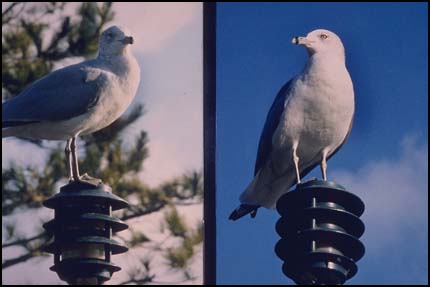 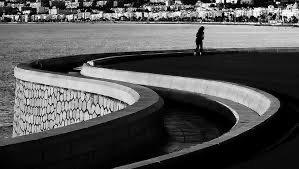 Viewpoints/Angles
Balance (Symmetry)
Busy v Simplicity